Между тем затрубили в рога, и охотники пустились скакать во всю прыть по разным переходам и коридорам. Долго они так скакали, и Алеша от них не отставал, хотя с трудом мог сдерживать бешеную палку свою...
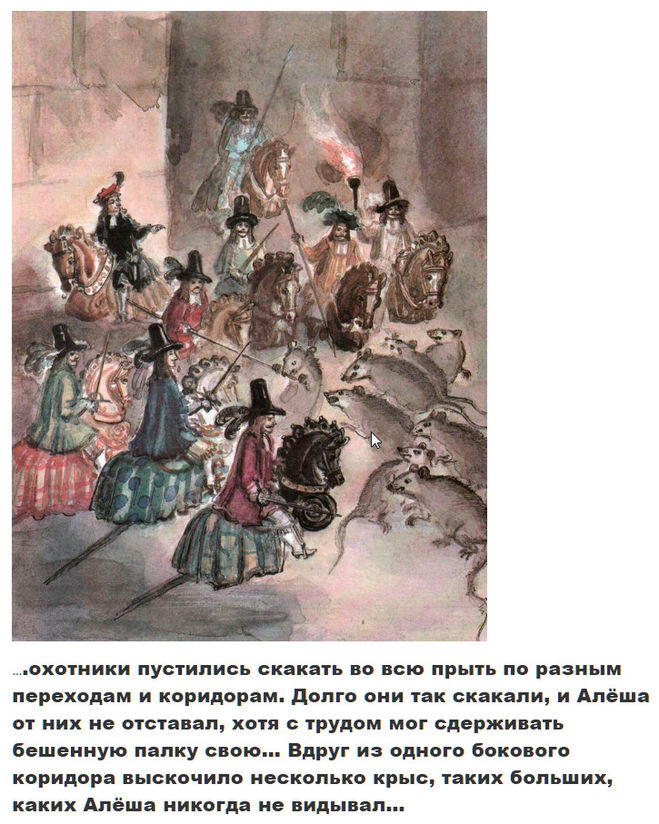 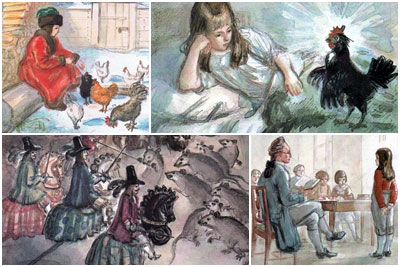 В продолжение нескольких недель учители не могли нахвалиться Алёшею. Все уроки без исключения знал он совершенно, все переводы с одного языка на другой были без ошибок, так что не могли надивиться чрезвычайными его успехами.
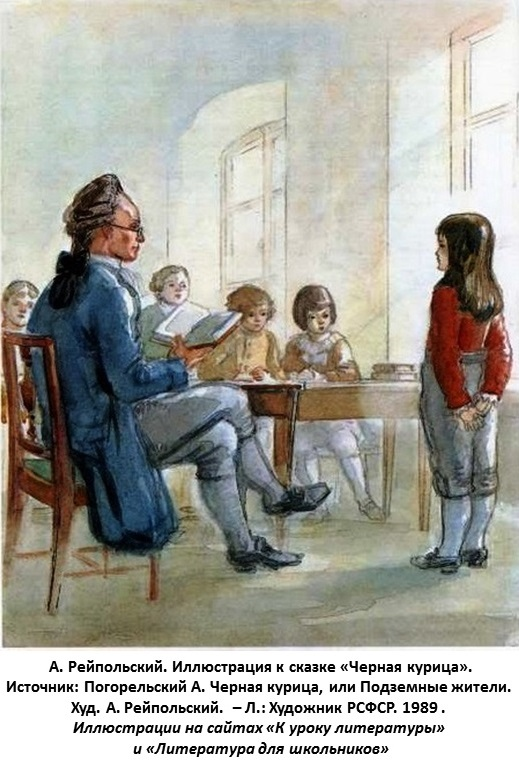 Принесли розги... Алеша был в отчаянии! В первый еще раз с тех пор, как существовал пансион, наказывали розгами, и кого же - Алешу, который так много о себе думал, который считал себя лучше и умнее всех! Какой стыд!
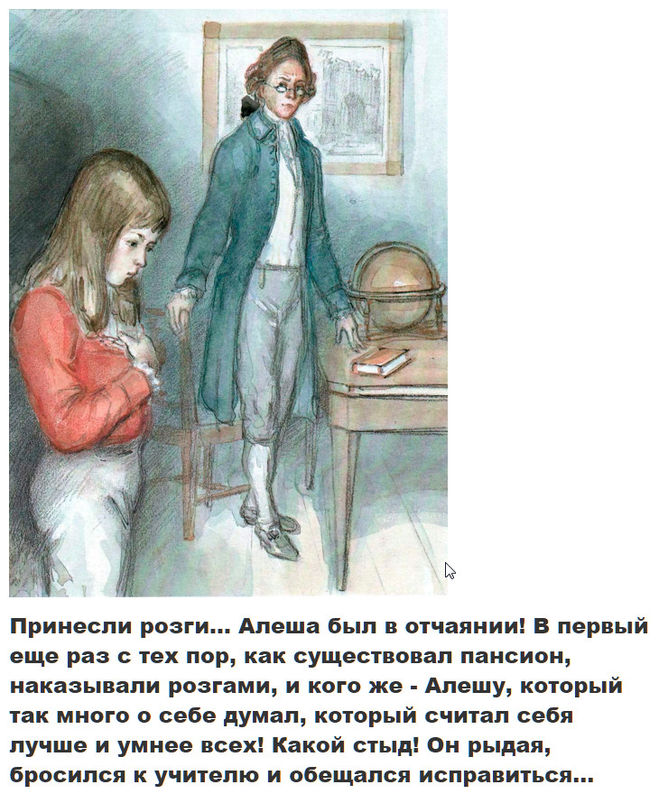 -- Ну так оставайтесь здесь, пока выучите! - сказал учитель, велел подать ему стакан воды и кусок ржаного хлеба и оставил его опять одного.
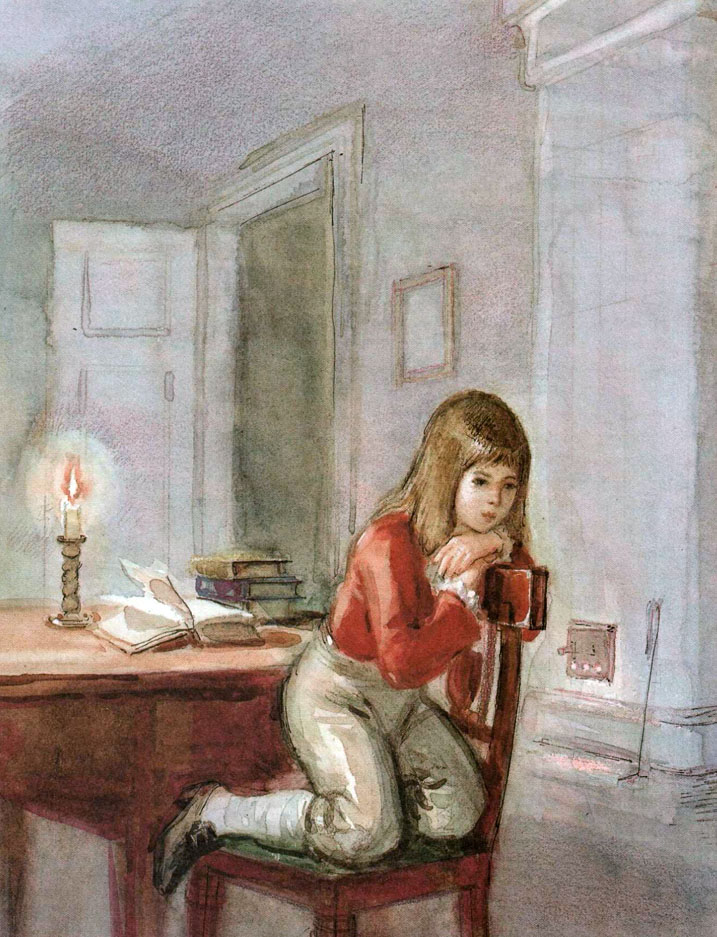 Алеша горько заплакал, а Чернушка продолжала давать ему наставления. Долго она с ним разговаривала и со слезами упрашивала его исправиться.
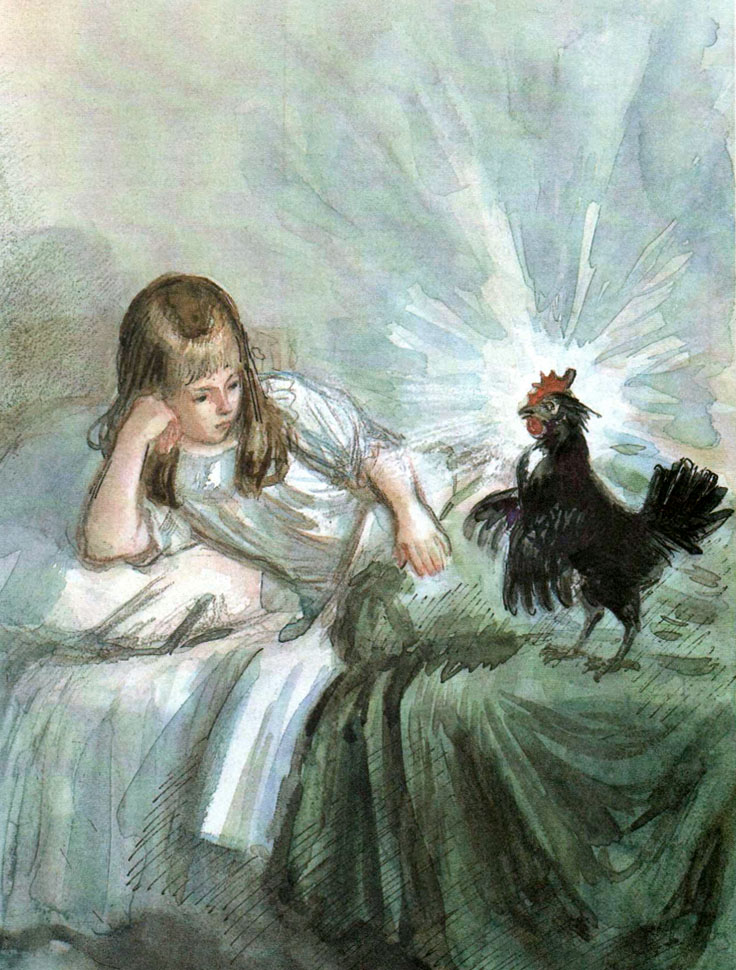 Министр поднял обе руки кверху, и Алеша увидел, что они были скованы золотою цепью... Он ужаснулся!..- Твоя нескромность причиною, что я осужден носить эти цепи, - сказал министр с глубоким вздохом, - но не плачь, Алеша! Твои слезы помочь мне не могут.
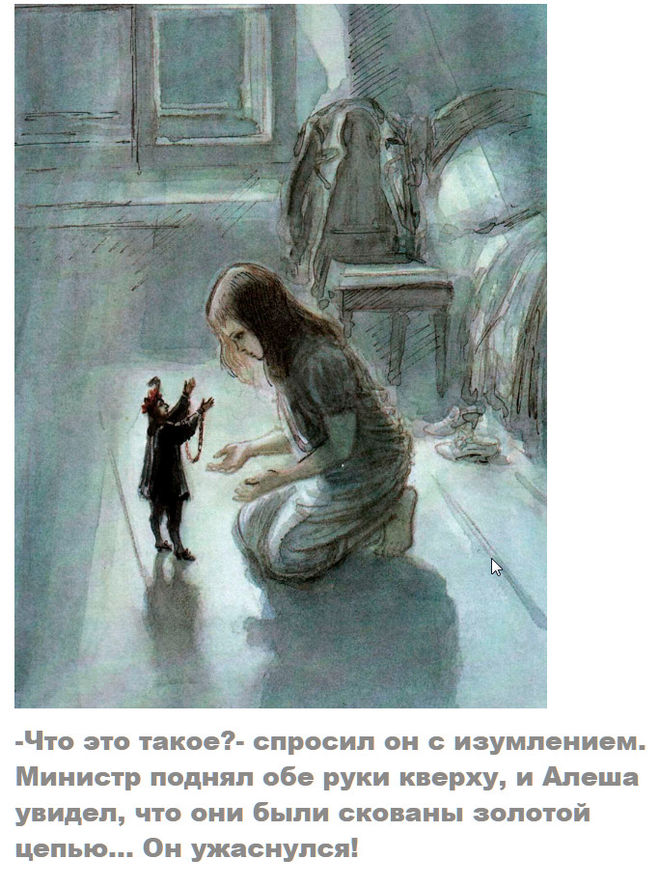 За час перед рассветом послышалось ему, что под полом что-то шумит. Он встал с постели, приложил к полу ухо и долго слышал стук маленьких колес и шум, как будто множество маленьких людей проходило.
Сказка А. Погорельского «Черная курица или Подземные жители» много раз переиздавалась. Уже более полусотни лет художники-иллюстраторы открывают нам новые и новые чудесные уголки этого произведения.
Издания с иллюстрациями:
Ю.А. Трофимова
О.Р. Ионайтиса
Д. Швецова
Д. Скляра
А.М. Елисеева
М. Митрофанова